Health and Care Job Family
The health and care sector workforce is 
stretched and reaching a tipping point. Demand for services is growing (mainly due people living longer) but an ageing workforce and the impact of Brexit is likely to diminish the recruitment pool.
Employment by segment
Berkshire has a relatively small health and care sector in comparison to the national average, with around 8% of Berkshire’s workforce working in the sector.
Around 40% of those working in health and care in Berkshire work in professional occupations , the majority of whom are nurses or medical practitioners.  Just over 45% work in caring occupations, the majority of whom are care workers, home carers and nursing auxiliaries.
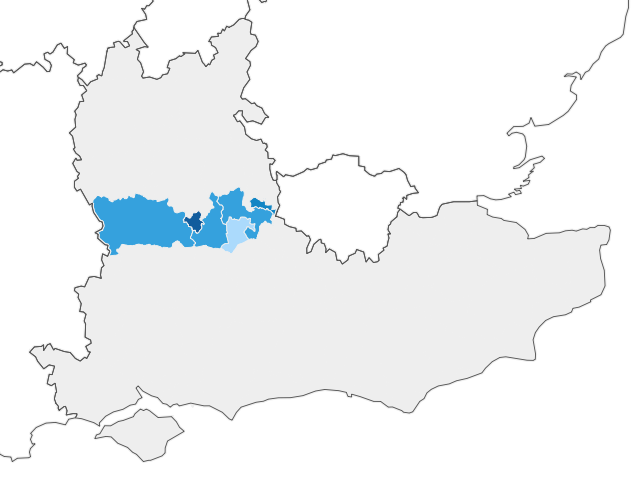 Slough – 7,649 jobs
Reading – 12,183 jobs
West Berkshire – 5,504 jobs
Windsor and Maidenhead  – 6,165 jobs
Wokingham – 5,341 jobs
Bracknell Forest – 4,581 jobs
Local workforce challenges – Social care

Berkshire experiences extremely high vacancy rates (incl. 35% in Reading and 32% in W&M, versus 16% nationally) and high levels of dependency on agency workers I(incl. 40% in W&M versus 16% nationally) in Children's social care.
Within Adult social care, turnover rates range from 33% to 41% across Berkshire's Local Authorities and vacancy rates as high as 17% in Reading.
Dependency on non-UK nationals within the adult care sector  ranges from 21% in West Berkshire to 37% in W&M and 39% in Slough. 
Dependency on the 50+ workforce ranges from 33% in Bracknell to 41% in W&M.
Local workforce challenges - NHS

In 2017, the NHS in the Thames Valley had he highest vacancy  figure in the country.
Approximately 13% of employees working for the NHS (versus 11% across all occupations/employers) state that they have non-UK nationality. 
Mitigation plan for the potential loss of EU staff as a result of Brexit is to increase training
Reduced funding to support continuing professional education is a concern locally, with the view that incentives/opportunities are required for the existing workforce where apprenticeships would not be appropriate
Health and Care Job Family
Large recruiters

Royal Berkshire Hospital
Berkshire Health Care
Heatherwood Hospital 
Wexham Park Hospital
Broadmoor Hospital 
Berkshire Independent Hospital
Local authorities
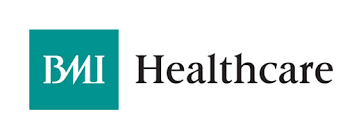 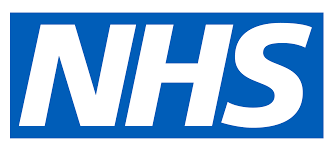 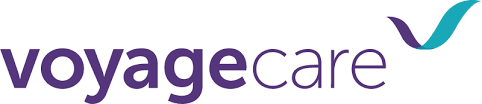 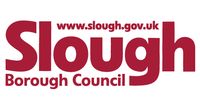 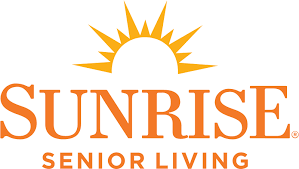 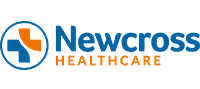 National skills shortages 
(Tier 2 Shortage Occupation List)

Medical practitioners
Psychologists
Medical radiographers
Occupational Therapists
Speech & Language Therapists
Nurses
Social workers 
Paramedics
Apprenticeship starts in Health and Social Care have been relatively static over recent years. The introduction of the Apprenticeship levy and new nursing Apprenticeships is likely to lead to increased numbers entering the profession via this route.
82,190 Apprenticeship starts in England for 2019/20 for students studying Health, Public Services and Care. Berkshire number: 1,085
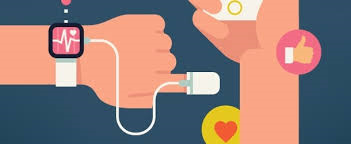 Thames Valley Berkshire LEP investment

In 2017 the LEP invested £75,000 in the Berkshire Cares project, a project designed to promote care careers and support care employers in their recruitment and retention strategies. The project has led to the recruitment of 12 I Care Ambassadors for the sub-region.